Alcohol Screening and Brief Intervention
Historical Overview, 
Shifting the Paradigm
Daniel W. Hungerford, DrPH
Nursing Summit: Addressing the Continuum of Substance Use
Johns Hopkins School of Nursing                           June 12, 2014
[Speaker Notes: Contact Dan at
DHungerford@cdc.gov]
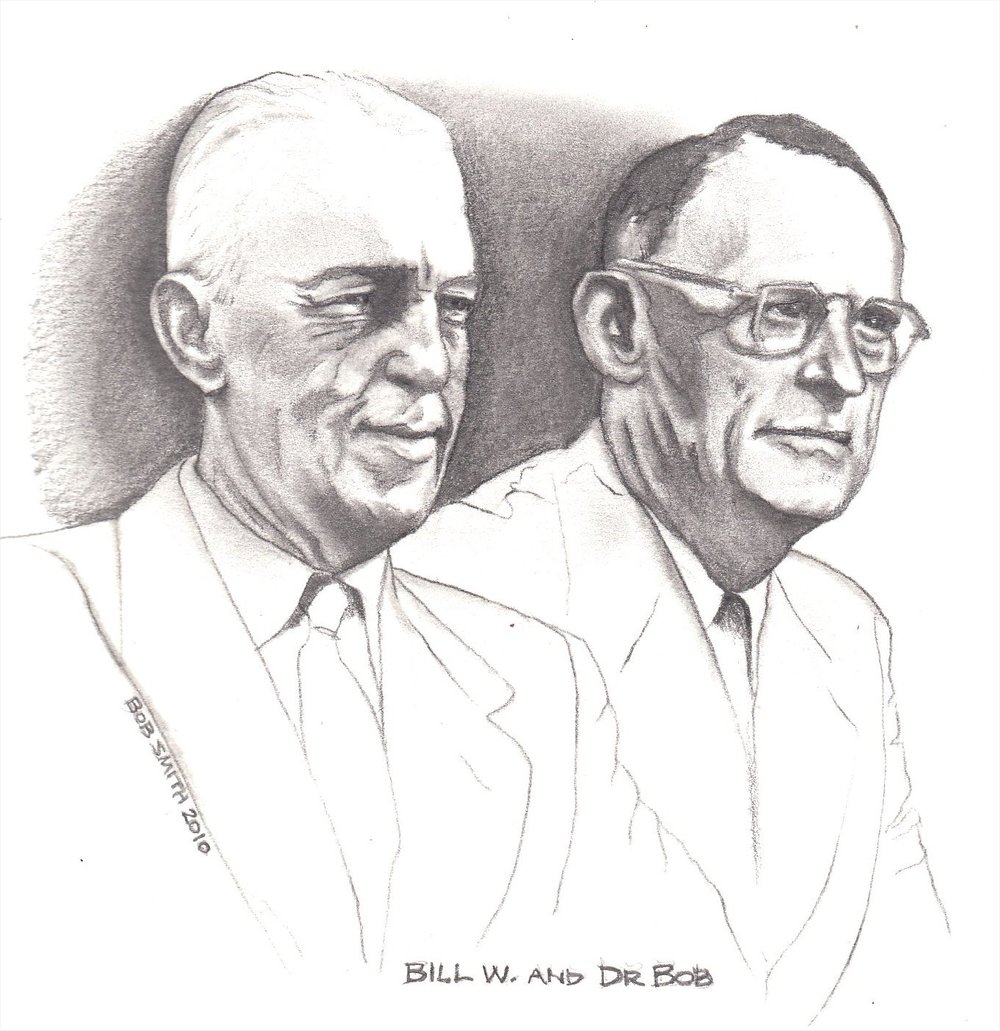 1935
[Speaker Notes: AA Founded June 1935.

Bill Wilson and Dr. Robert Smith, known throughout the movement as Bill W and Dr. Bob in the AA tradition* of not publicly using full names. 

https://en.wikipedia.org/wiki/Alcoholics_Anonymous
https://en.wikipedia.org/wiki/Dr_Bob
https://en.wikipedia.org/wiki/Bill_W.

*  http://www.aa.org/pages/en_US/anonymity-letter-to-media]
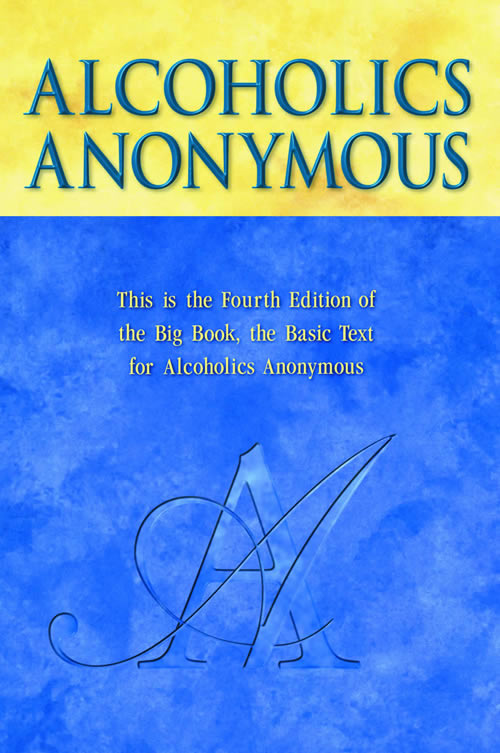 Flesh out notes.
[Speaker Notes: http://www.aa.org/pages/en_US/alcoholics-anonymous]
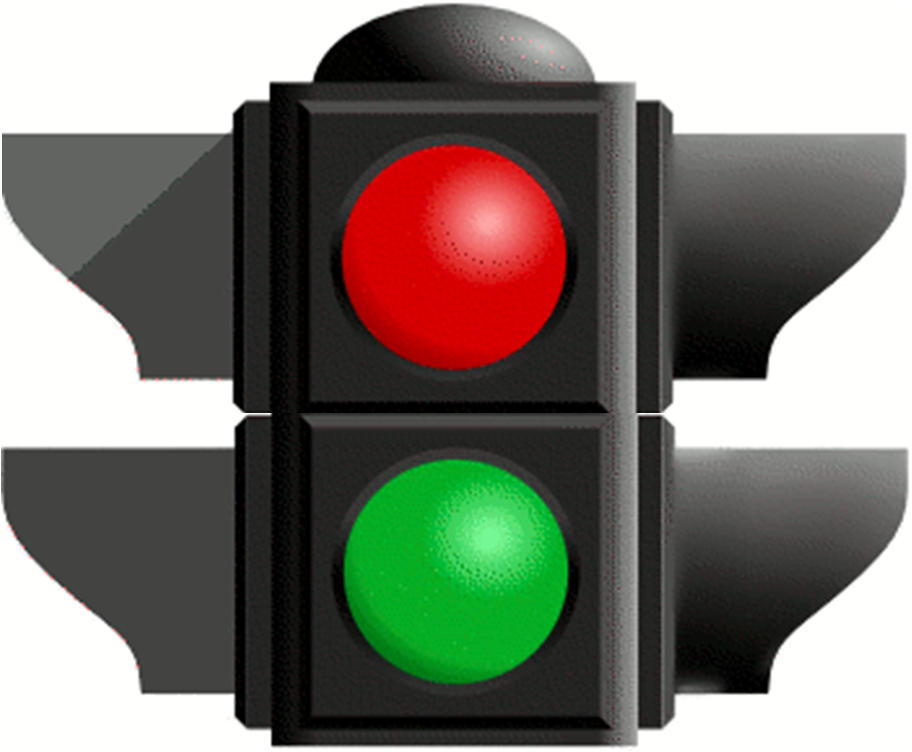 Flesh out notes.
[Speaker Notes: By the 1930s and just after prohibition was lifted, U.S. alcohol consumption had almost doubled—per capita consumption grew from 2.7 gallons consumption during Prohibition of absolute alcohol to 5.0. New policies were needed to deal with drunkenness. And the search for a solution shifted away from a broad societal focus like prohibition toward an individual focus like Alcoholics Anonymous (AA), an approach acceptable to the drinks industry.

AA has had a huge influence on the way people in the U.S. still think about problems associated with drinking alcohol. This two-barreled traffic light provides an appropriate image for its influence.

The AA model describes two types of people, alcoholics and non alcoholics. In this image, the red light is on; it represents alcoholics. They have lost control of their ability to drink appropriate amounts and must, therefore, should abstain from alcohol for the rest of their lives. 

The green light is off and represents the many unspoken assumptions the model facilitates about people who are not alcoholic. For example, people may assume that if they’re not an alcoholic, they don’t have to concern themselves with how much they drink. In any case AA does not provide any guidance for how much or how often non-alcoholics should or shouldn’t drink. 

It is not surprising that many drinkers default to the position of denying that the label alcoholic. In our alcohol SBI programs drinkers are often willing to report that they drink a great deal. Apparently that’s different from accepting a stigmatizing label. 

The AA model has a great deal of influence among health care professionals, too.]
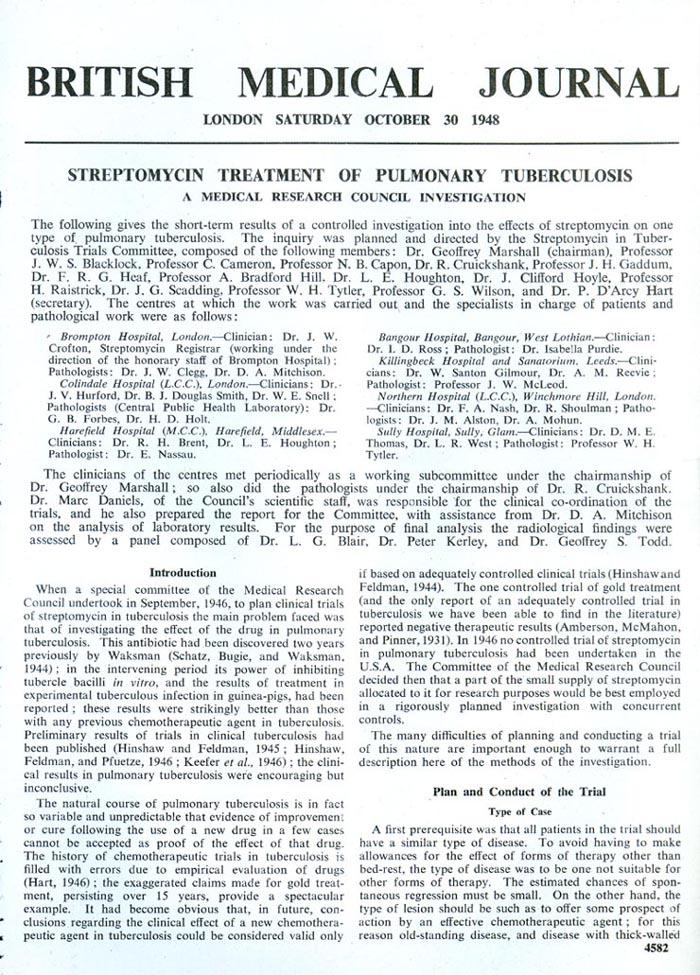 [Speaker Notes: Age of Modern Clinical Science Truly Begins 

This is the first published randomized clinical trial, the use of streptomycin to treat TB. 

http://www.statsref.com/HTML/index.html?randomized_controlled_trials.html
“This particular trial was the first truly randomized clinical trial”   At least the first published trial.  

https://en.wikipedia.org/wiki/Randomized_controlled_trial#History
The first published RCT appeared in the 1948 paper entitled "Streptomycin treatment of pulmonary tuberculosis", which described a Medical Research Council investigation.[14][15][16] One of the authors of that paper was Austin Bradford Hill, who is credited as having conceived the modern RCT.[17]

Meldrum ML (2000). "A brief history of the randomized controlled trial. From oranges and lemons to the gold standard". Hematol Oncol Clin North Am 14 (4): 745–60, vii. doi:10.1016/S0889-8588(05)70309-9. PMID 10949771.]
U.S. population
100%
[Speaker Notes: Over the last 4 decades we’ve studied how much people in the whole U.S. civilian population drink. 

Epidemiologic surveys of drinking in the U.S. population started in the 1960s and have continued to the present. These surveys don’t just study alcoholics or an even smaller group—alcoholics who present for specialized treatment. They study the whole population. 

They ask questions about how much, how often, and what kinds of beverages people drink. They also ask about the whole range of negative consequences people experience as a result of their drinking. 


In this slide each dot represents 1% of the non-institutionalized, civilian population. 

The next two slides show the results of the latest epidemiologic surveys.]
Drink Too Much
29%
[Speaker Notes: 29% of the U.S. population drinks too much.]
71%
25%
4%
[Speaker Notes: 25% drinks too much, but is not dependent on alcohol.  

4% of the population could support a diagnosis of alcohol dependence. 

Notice that the red group and the yellow group add up to 29% of the population that drinks too much. 

Note
Most of the 4% have not actually been diagnosed, but surveys predict that their symptoms would support a diagnosis of alcohol dependence. Strictly speaking, not all of the four percent who are dependent may drink too much. This may seem strange, but the diagnosis of alcohol dependence is based on harm and symptoms, and does not require any measurement of alcohol consumption]
6
1
[Speaker Notes: For every 1 person addicted to alcohol (the red number) there are 6 other people who misuse alcohol and are at risk for harm or have already experienced harm as a result of their drinking. 

The implications of this are huge. This six-to-one ratio means that even if we could completely cure every single alcoholic in the country, we wouldn’t have cured most of the alcohol-related harm our society will experience. 

It’s clear to everyone that you don’t have to be an alcoholic to get hurt from your drinking or to hurt others. Nonetheless, the concept of alcoholism has dominated our thinking about alcohol.]
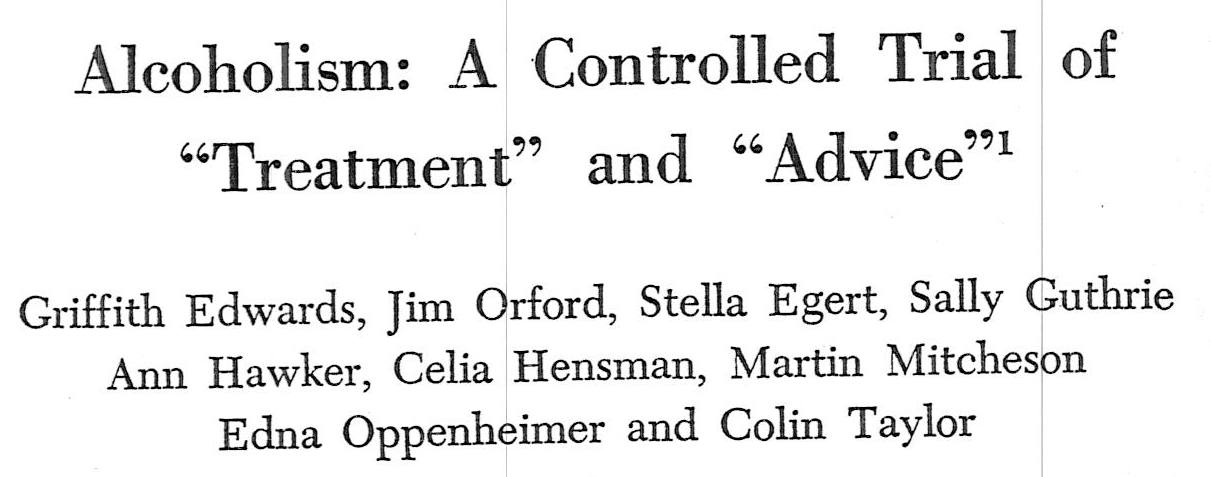 1977
[Speaker Notes: This is one of the earliest randomized trials that led to the concept of brief interventions.

The “treatment” group had longer, more intense interventions but no better results than the “advice” group. 

A year later, a similar trial in the U.S confirmed these results.]
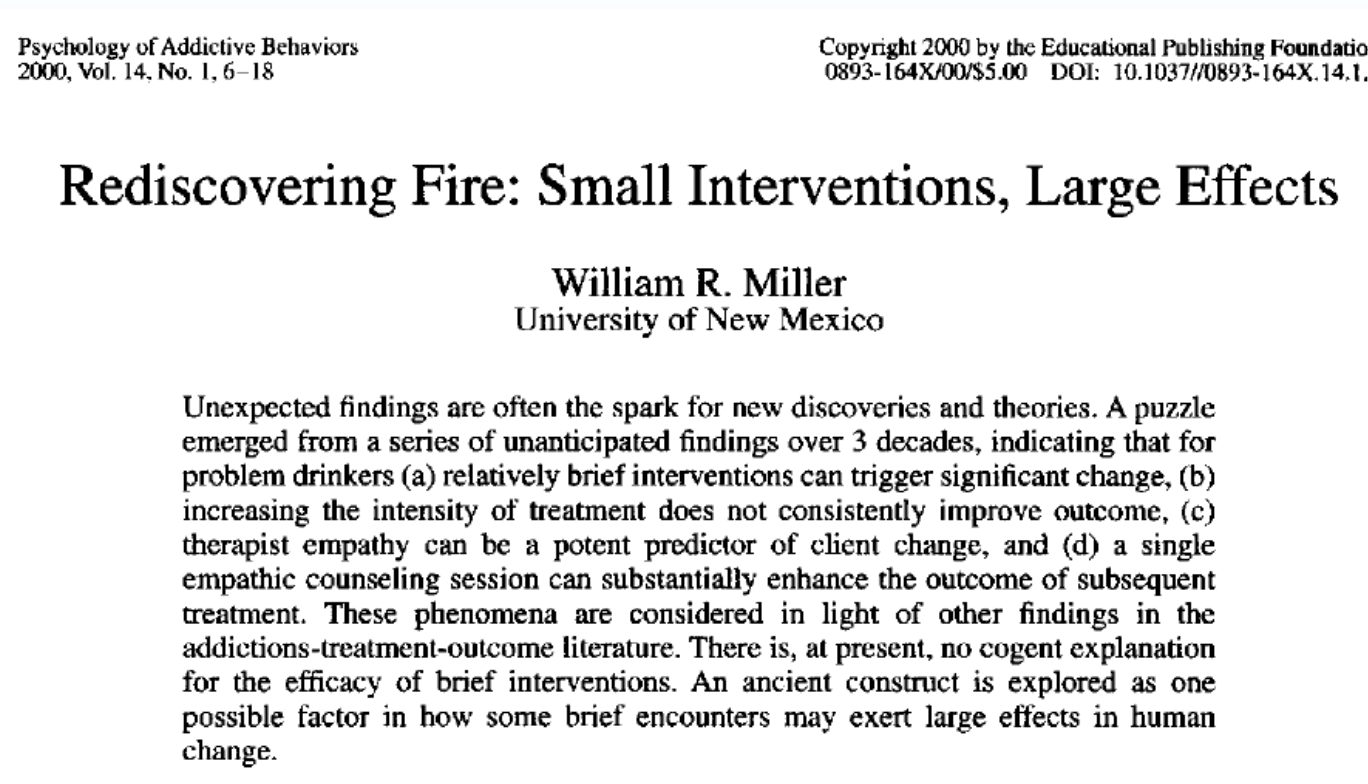 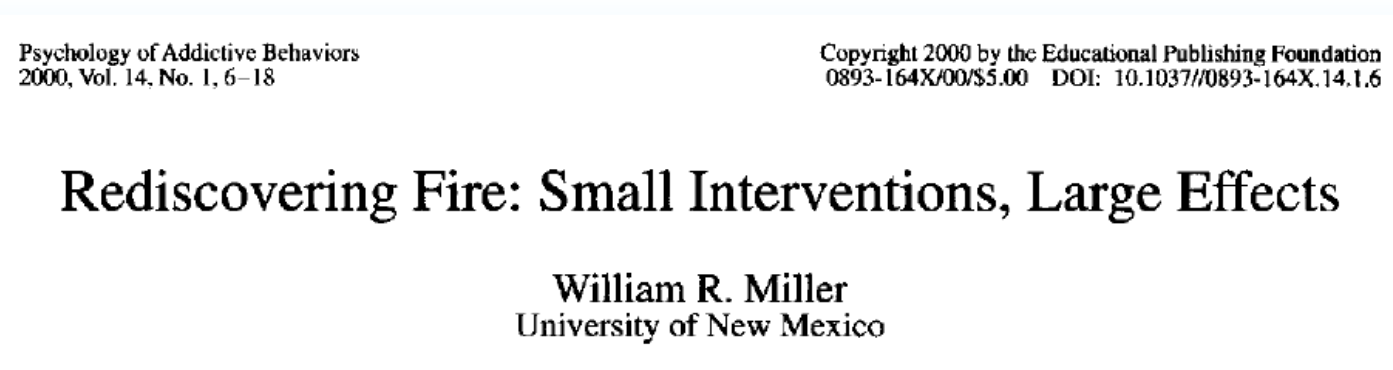 [Speaker Notes: This excellent article reviews 30 years of research by the father of brief interventions in the U.S.]
Screening & Brief Intervention, Referral to Treatment   (SBI/RT)
S	≠ case finding; screen everyone
BI	provide onsite; 5 to 30 minutes
R	as needed; facilitated; relatively rare
T	offsite; use BI to build motivation
[Speaker Notes: condition and risk factors of interest, screen-positive status may or may not lead to a diagnostic evaluation. The goal is quantifying risk and the target is a prede-fined group.  

In most medical clinics, the prevailing practice is case finding, to address alcohol-related problems only for patients who appear to have them. However, this practice does not identify the majority of patients at risk from their drinking because in many alcohol-related conditions, the role of alcohol is not obvious. Another important consideration is the relationship of the screening instrument to the condition of interest. For example, a blood alcohol concentration (BAC) is appropriate to identify the degree to which a patient is intoxicated, and therefore particularly useful in a trauma setting, where the patient may receive a general anesthetic. However, a BAC does not reveal usual alcohol consumption, alcohol-related harm, or]
patient populationto be screened
screener
+ screen
– screen
• assess alcohol-related problems
•  assess likely alcohol dependence
brief intervention
brochure ondrinking limits
referral
[Speaker Notes: Screen: does this patient need an intervention, i.e., is the patient drinking too much.
Assess: what type of intervention does this patient need, brief or more intensive?  

depth of evidence for alcohol SBI: > 50 RCTs
effect size is typically in the range of 20 to 30%
Therefore, many patients do not respond.
However, as alcohol SBI becomes more common and is provided in multiple settings and to patients in primary care settings, provided multiple times over a few years, patients who don’t respond at first may respond in the future. Think of it as similar to compound interest.
strongest evidence of effect in primary care
Inexpensive to provide, especially compared to treatment of alcohol dependence and the cost of medical care for patients who drink too much.]
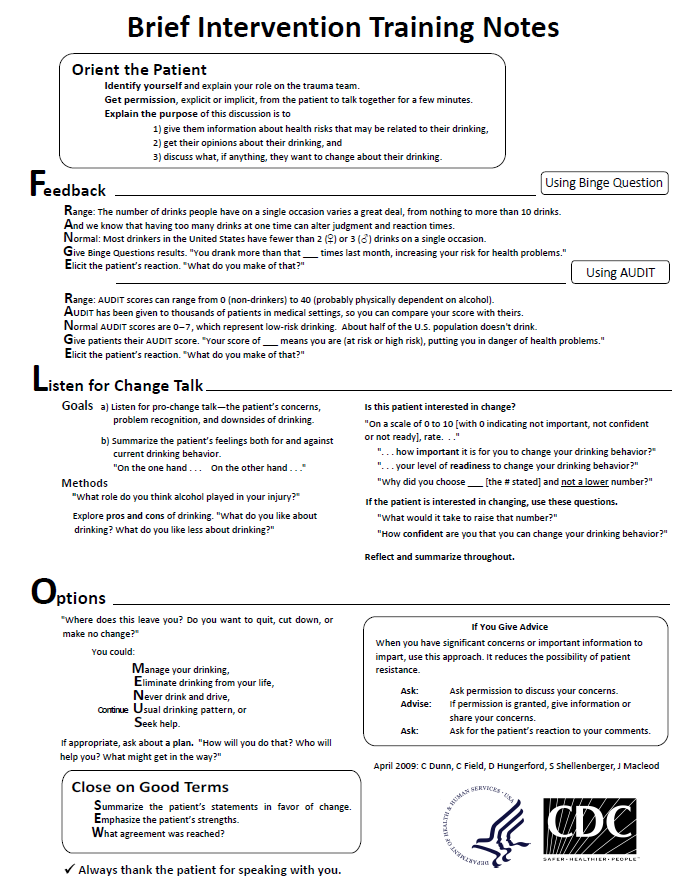 [Speaker Notes: These notes summarize brief intervention training provided several years ago in ten regional, day-long sessions around the country for trauma center and emergency department professionals. 

If you switch to slide-show mode (shift+F5), he text on this slide is large enough to read. 

Soon CDC will publish this as part of Planning and Implementing Screening & Brief Interventionfor Risky Alcohol Use: A Step-by-Step Guide for Primary Care Practices. 

I will make sure you are emailed a copy.]
The spectrum concept is different from the alcoholism concept.

Continuum vs two categories
As the drinking and consequences get more severe, the number of people in each category gets smaller.
In most depictions of the concept, an extremely common, clearly harmful alcohol-related condition—  intoxication—tends to be omitted. One need not be addicted to be intoxicated. 
The focus on the tip of the pyramid, i.e., that the most severe condition is alcoholism, remains.
intoxication
Spectrum of Use and Misuse
lifetime abstinence
current abstinence
low risk drinking
hazardous drinking
harmful drinking
dependence symptoms
dependence
[Speaker Notes: Note: I prepared the following labels and definitions before DSM V was published. At the time generally-accepted theory held that alcohol abuse was a less severe condition than alcohol dependence. Later research showed this assumption to be invalid. Therefore, DSM V dispensed with the two diagnostic categories and labeled the severity continuum substance use disorders.  The following definitions

Lifetime abstinence:  Individuals in this group have never had more than 12 drinks in a year, and never more than weekly or daily maximum limits. 

Current abstinence: Although the drinking patterns of individuals in this group are the same as those in the lifetime-abstinence group at the present time, in the past individuals could have been in one of the other categories, even the dependence category. Therefore, the drinking history of individuals in this group is quite heterogeneous. 

Low risk drinking:  Individuals in this group drink within the recommended limits, which means they may drink regularly but the amount and frequency of their drink is unlikely to lead to harm. 

Hazardous drinking:  Individuals in this group drink over the recommended limits. If they continue to drink at this level, epidemiologic evidence indicates that they more likely to experience drinking-related harm than low-risk drinkers.]
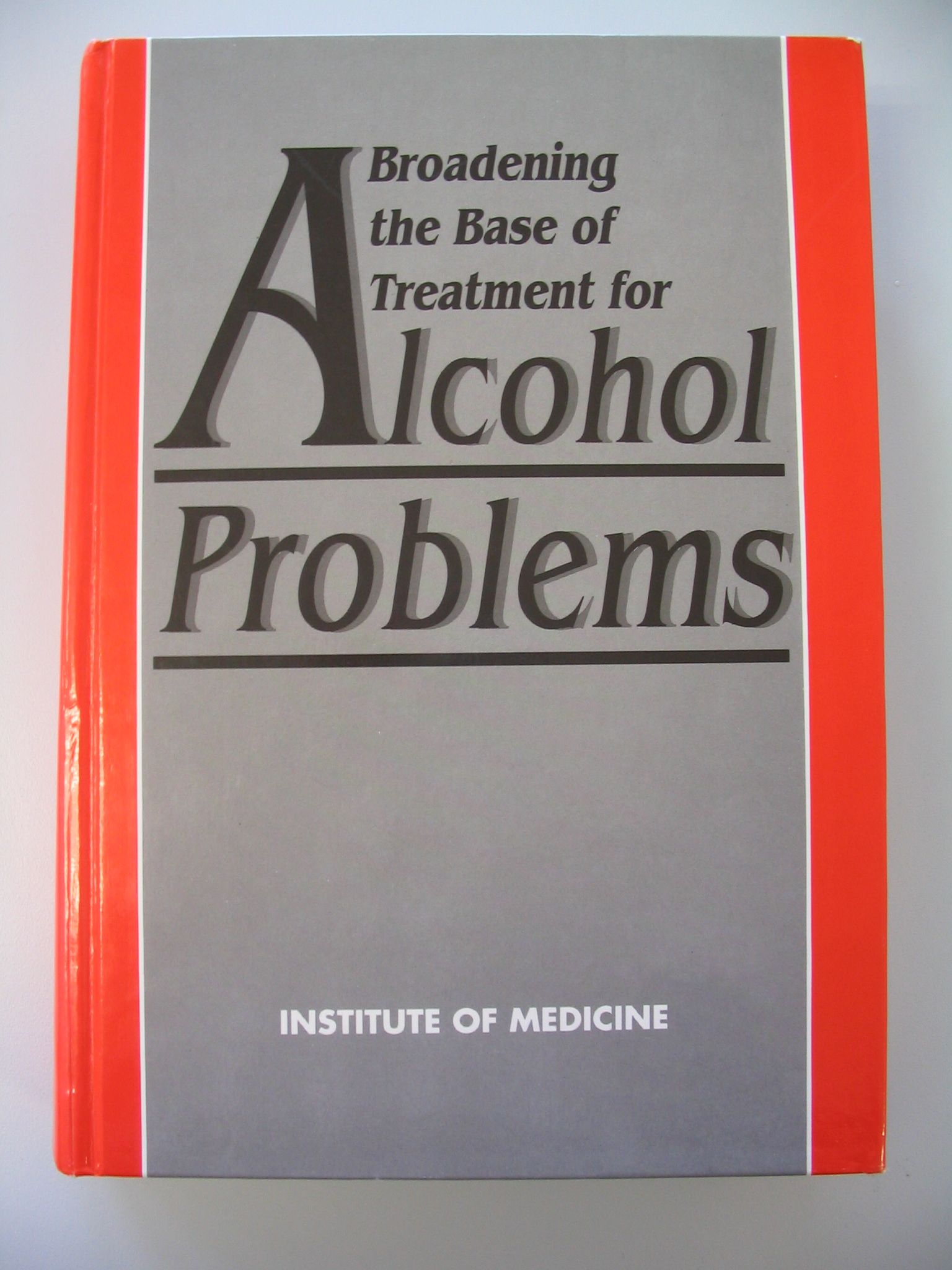 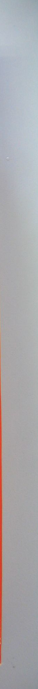 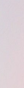 1990
[Speaker Notes: By 1990, research on alcohol screening and brief intervention was strong enough for the Institute of Medicine to publish Broadening the Base of Treatment of Alcohol Problems.

It summarized the research to date and based its recommendations on both clinical and epidemiologic research.  

It recommended a two-part treatment system.

the already-existing specialized treatment system designed for individuals with severe alcohol problems 
a community-based system designed to identify individuals who are drinking too much 

The community based system would provide brief interventions for individuals who were not dependent on alcohol and referral to specialized treatment for individuals who were dependent on alcohol or had severe problems.]
Broadening the Base of Treatment
From only specialized treatment
severe problems
prior history of dependence, 
comorbidity (liver damage, mental illness)

Now includes community interventions
public health screening
in a wide variety of settings
provides brief interventions for patients who don’t need specialized treatment
provides referral to specialized treatment for the small proportion who do need it
IOM, 1990
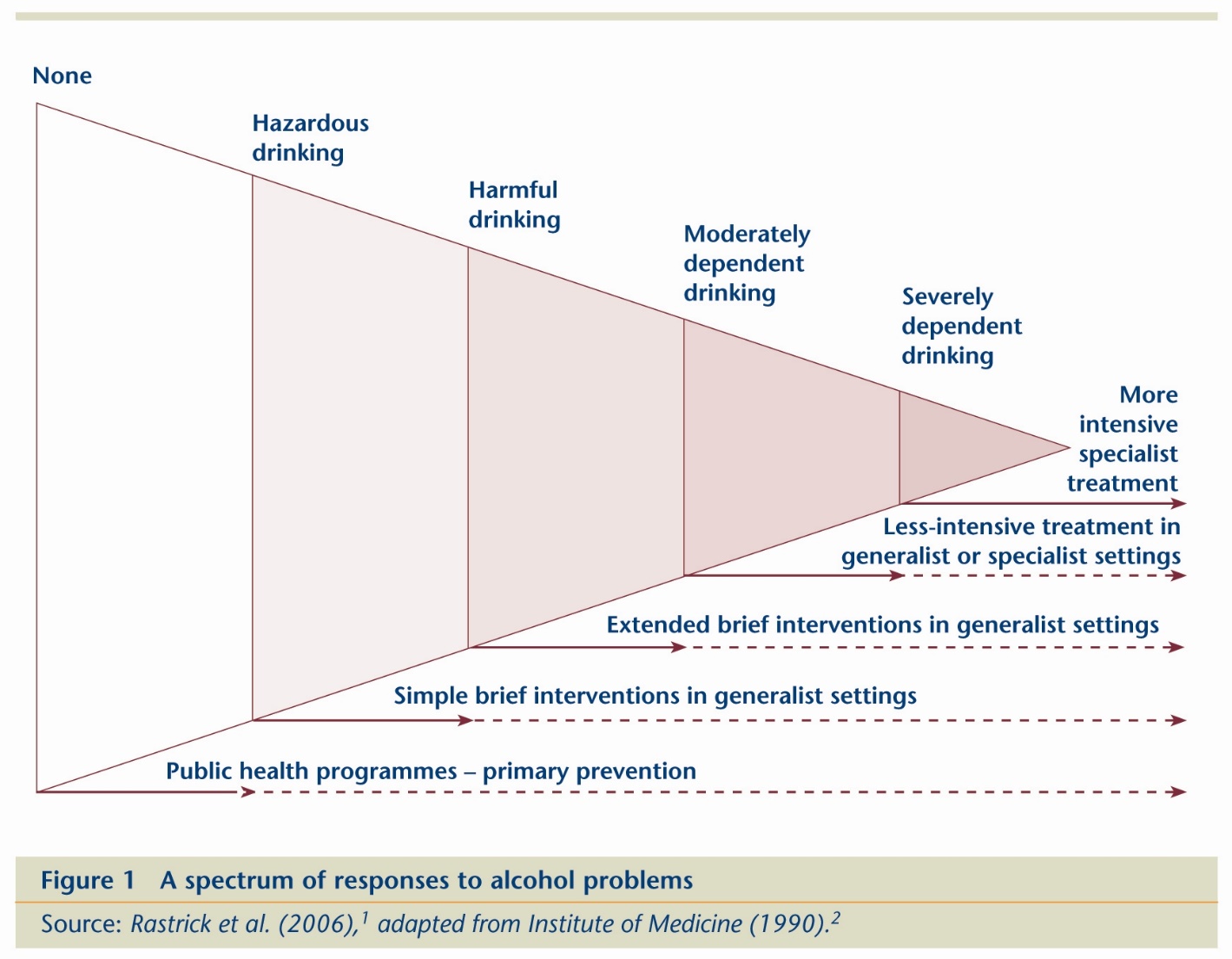 [Speaker Notes: http://www.drugsandalcohol.ie/fckeditor_UPLOADS/image/gallery01/drugnet_21_p19_trends_in_alcohol.jpg

This diagram is an adaptation of the one presented in the IOM publication and is an early example of moving from the two-category system described earlier and a spectrum (or continuous) model.

The spectrum concept is different from the alcoholism concept in that it highlights that drinking and its effects exist on a continuum rather than as two separate categories. Moreover, it shows that as drinking and effects get more severe, the number of people in each category gets smaller.

It is similar to the alcoholism concept in that it focuses on alcoholism as the most severe outcomes. 

One problem with most descriptions or depictions of the spectrum concept is that an extremely common, clearly harmful alcohol-related condition —  intoxication — tends to be omitted. It’s not clear where that should go on the spectrum because one need not be addicted to be intoxicated.]
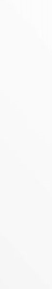 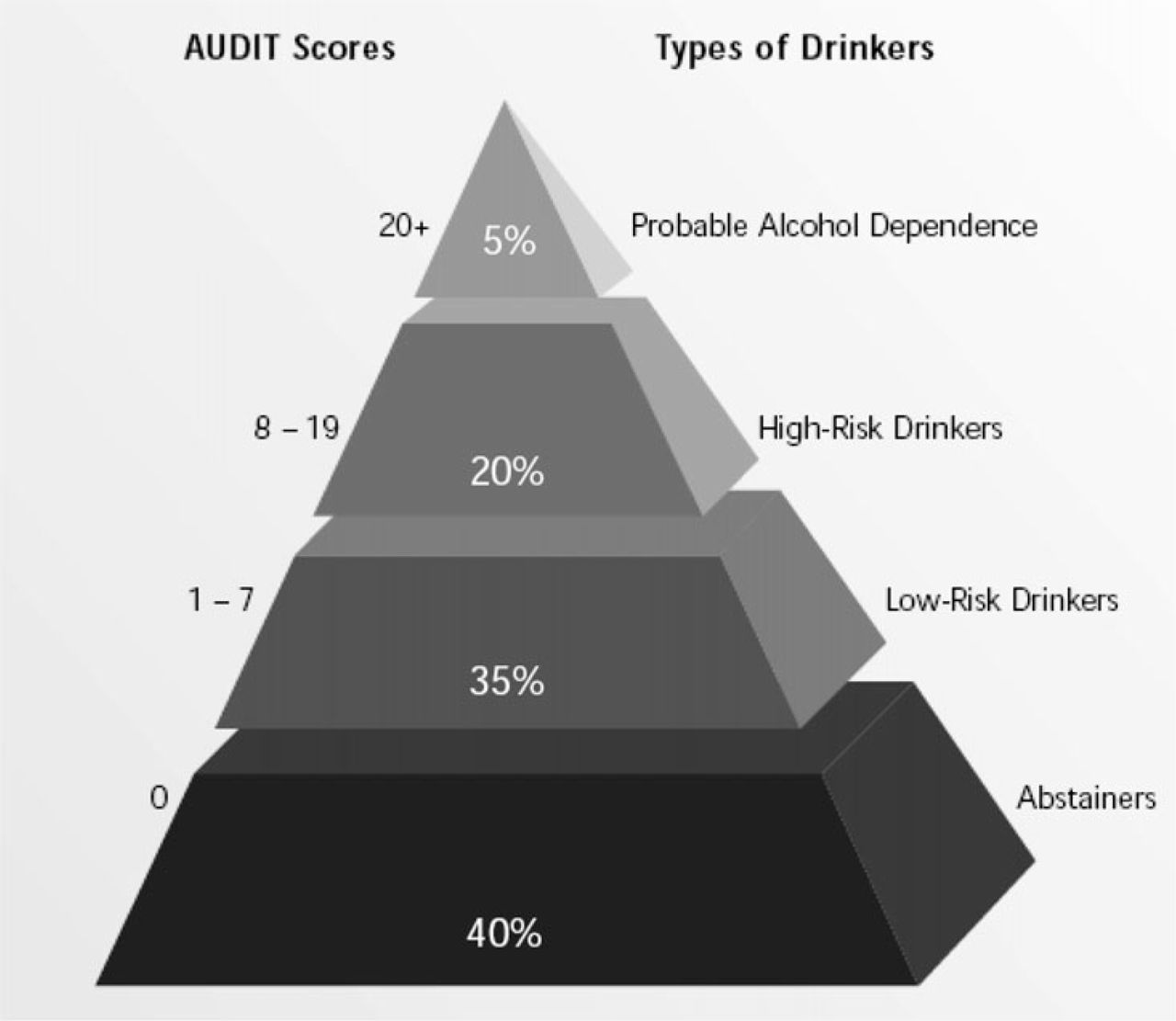 ~1995
[Speaker Notes: Here is another early depiction of the spectrum concept. 

Published in 2001 on p. 33 of WHO’s Brief Intervention manual.  

http://whqlibdoc.who.int/hq/2001/WHO_MSD_MSB_01.6b.pdf?ua=1]
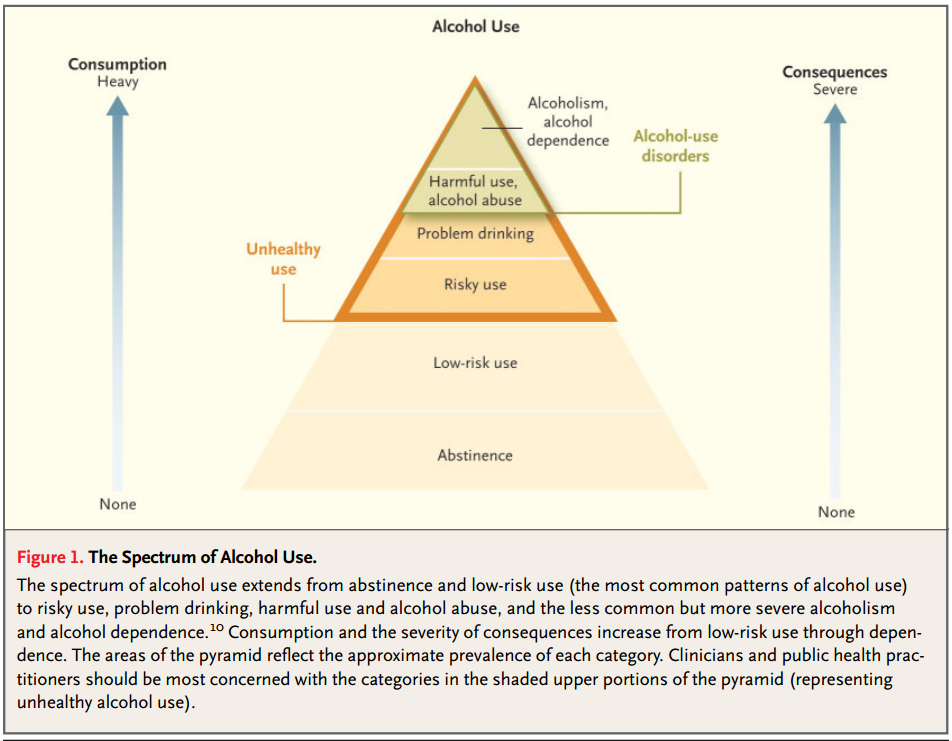 [Speaker Notes: Unhealthy Alcohol Use
Richard Saitz, M.D., M.P.H.
N Engl J Med 2005; 352:596-607, Feb 10, 2005. 

http://www.nejm.org/doi/full/10.1056/NEJMcp042262]
Types of Drinkers
Prevalence in U.S.2004
< 4 %
Risky Dependent
25%
Risky Nondependent
Moderate & Abstaining
71%
[Speaker Notes: A Simplified Spectrum of Alcohol Use  

About 70% of the population is at low risk of future harm from their drinking because they don’t drink at all or they don’t drink very much.  

The remaining 30% of the population drinks at risky levels. This group can be broken into two categories.

About 4% have very serious alcohol-related problems. They are essentially addicted and could be formally diagnosed as alcohol dependent.

About 25% drink enough to increase risk for future alcohol-related harm or who have already experienced alcohol-related harm. No one in this group, however, is addicted. 

Risky Nondependent Drinkers
Drink too much
Many, but not all, have experienced social, legal, physical harm
Are not addicted. 

For every alcoholic, there are 6 to 7 individuals who need an intervention. For almost all of them, a brief intervention will be adequate. 

I prepared this diagram around 2006 in consultation with Deborah Dawson, an epidemiologist at NIAAA, and using the following two publications. 

Grant BF, Dawson DA, Stinson FS, Chou SP, Dufour MC,  Pickering RP. The 12-month prevalence and trends in DSM-IV alcohol abuse and dependence: United States, 1991–1992 and 2001–2002. Drug Alcohol Depend. 2004;74:223–234.

Dawson DA, Grant BF, Stinson FS et al. Toward the Attainment of Low-Risk Drinking Goals: A 10-Year Progress Report. Alcohol Clin Exp Res 2004;28:1371-1378.]
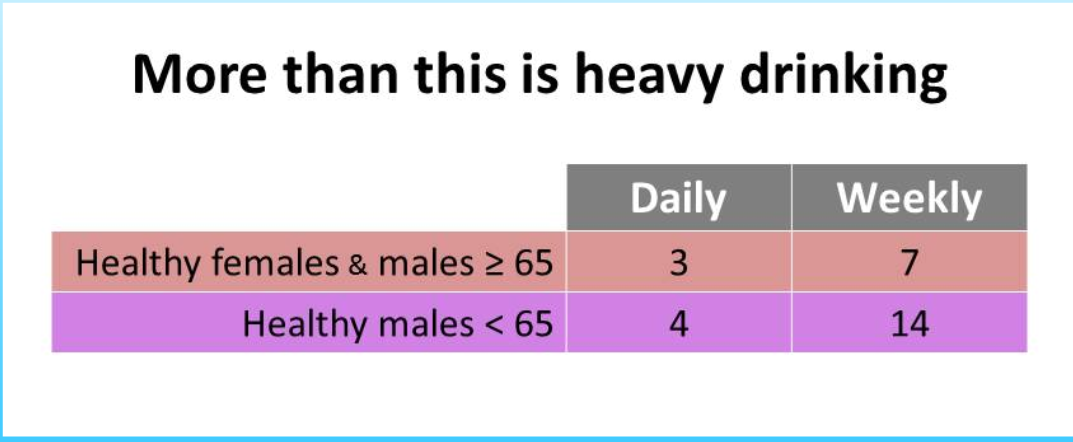 More than Daily or Weekly limits is risky
[Speaker Notes: The National Institute on Alcohol Abuse and Alcoholism, one of the national institutes of health, evaluated research and devised these maximum limits for healthy adults. 

National Institute on Alcohol Abuse, and Alcoholism. Helping Patients Who Drink Too Much, A Clinicians Guide, Updated 2005 Edition. 2007. Available at http://pubs.niaaa.nih.gov/publications/Practitioner/CliniciansGuide2005/guide.pdf. 


Men can drink up to 4 drinks in a day and no more than 14 in a week. Women up to 3 a day and no more than 7 in a week. 



Anything more than either limit is considered heavy drinking. 

Drinking below these limits does not equal low-risk drinking.]
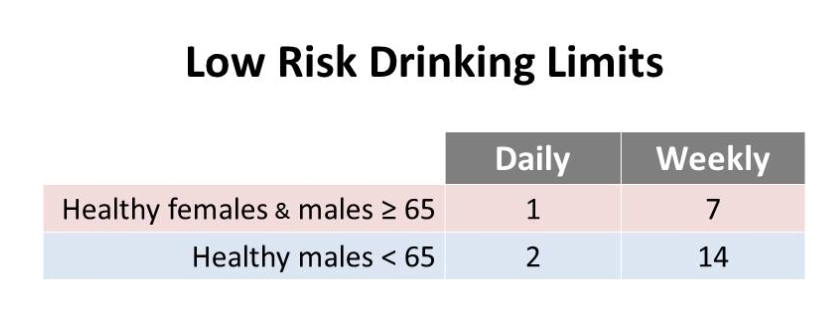 Even a smaller amount can be risky because alcohol 

interacts with some medications, e.g 
worsens some medical conditions, e.g., hypertension, GERD
reduces skill, coordination, and alertness (think driving, heavy machinery, flying, etc.
[Speaker Notes: For some people, even less is risky. 7,8 

The levels provided in the two previous slides are just one consideration in defining risky drinking. A variety of health conditions and activities may warrant limiting drinking to even lower levels or not drinking at all. Here are some examples. 
Individuals taking prescription or over-the-counter medications that may interact with alcohol and cause harmful reactionsd 
Individuals suffering from medical conditions that may be worsened by alcohol, e.g., liver disease, hypertriglyceridemia, pancreatitis 
Individuals who are driving, planning to drive, or participating in other activities requiring skill, coordination, and alertness 






National Institute on Alcohol Abuse, and Alcoholism. Helping Patients Who Drink Too Much: A Clinicians Guide, 2007. Available at http://pubs.niaaa.nih.gov/ publications/Practitioner/CliniciansGuide2005/guide. pdf 

U.S. Department of Agriculture and U.S. Department of Health and Human Services. Dietary Guidelines for Americans, 2010. 7th Edition, Washington, DC: U.S. Government Printing Office, 2010.]
For some patients, any drinking at all is risky.


if they can’t control the amount they drink

women who are pregnant or might become pregnant

Younger than 21. Or, when it is illegal.
[Speaker Notes: For some people, any drinking at all is risky. 
Here are some examples. 

Individuals unable to control the amount they drink. This group includes people dependent on alcohol.* 

Women who are pregnant or might become pregnant (see Women Who Are Pregnant or Might Become Pregnant on the next page for more information) 

Individuals younger than age 21 
	





* Diagnostic procedures for alcohol use disorders (DSM IV, DSM V) do not generally involve an attempt to quantify how much patients are drinking. Instead, they evaluate the extent to which patients have experienced acute and chronic health or social problems that can be attributed to their drinking. Nonetheless, patients with these diagnoses typically drink above the risky drinking guidelines. For example, epidemiologic research has shown that US adults who meet either the single day or weekly risky drinking levels described above are much more likely to have an alcohol use disorder than patients who do not.]
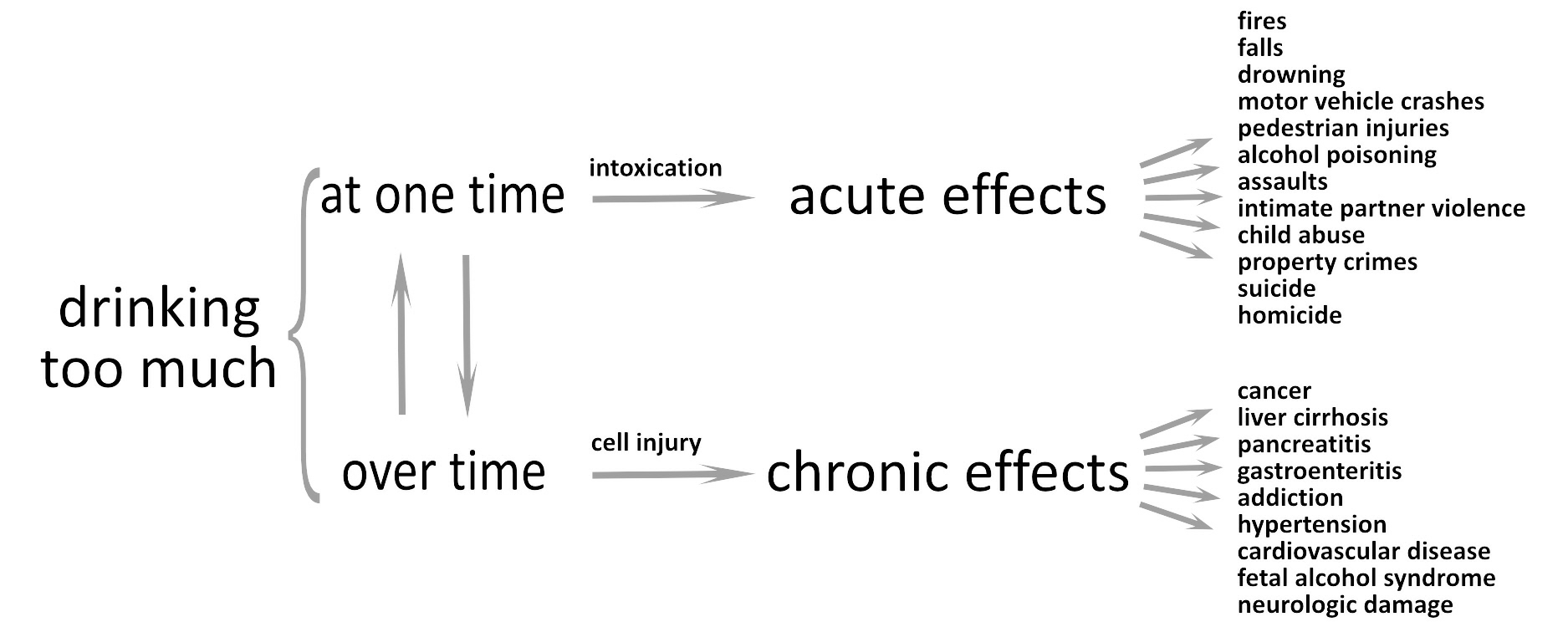 [Speaker Notes: I created this figure in 2010 and it was first published here: 
Cole S, Bogenschutz M, Hungerford D (2011). Motivational Interviewing and Psychiatry: Use in addiction treatment,risky drinking and routine practice.  FOCUS, 9:42-54.

This version includes more effect conditions than the original, and I will be adding risky sex to the list of acute effects in the next version I present. 

I originally devised this version to help explain why NIAAA had set out two thresholds for heavy drinking: daily and weekly limits. 

The acute effects are mediated through intoxication, which affects the brain. It impairs judgment, increases risk taking behavior, and decreases control of the body, e.g., reaction time, accuracy of movement.

The chronic effects are mediated through injury to cells in tissues throughout the body. Alcohol is a toxic molecule. Chronic exposure to it degrades the function of tissues throughout the body and can lead to a wide variety of health conditions. 

One of the advantages of this depiction is that it illustrates the wide variety of health outcomes associated with excessive drinking. 

Risky drinking is not just an addiction issue, it’s a major health issue. Knowing how much patients drink should be a routine part of standard medical care.]
What is the Problem?
Then:  	Are you an alcoholic?

Now:       Are you drinking too much?
[Speaker Notes: This is the paradigm shift that is needed.]
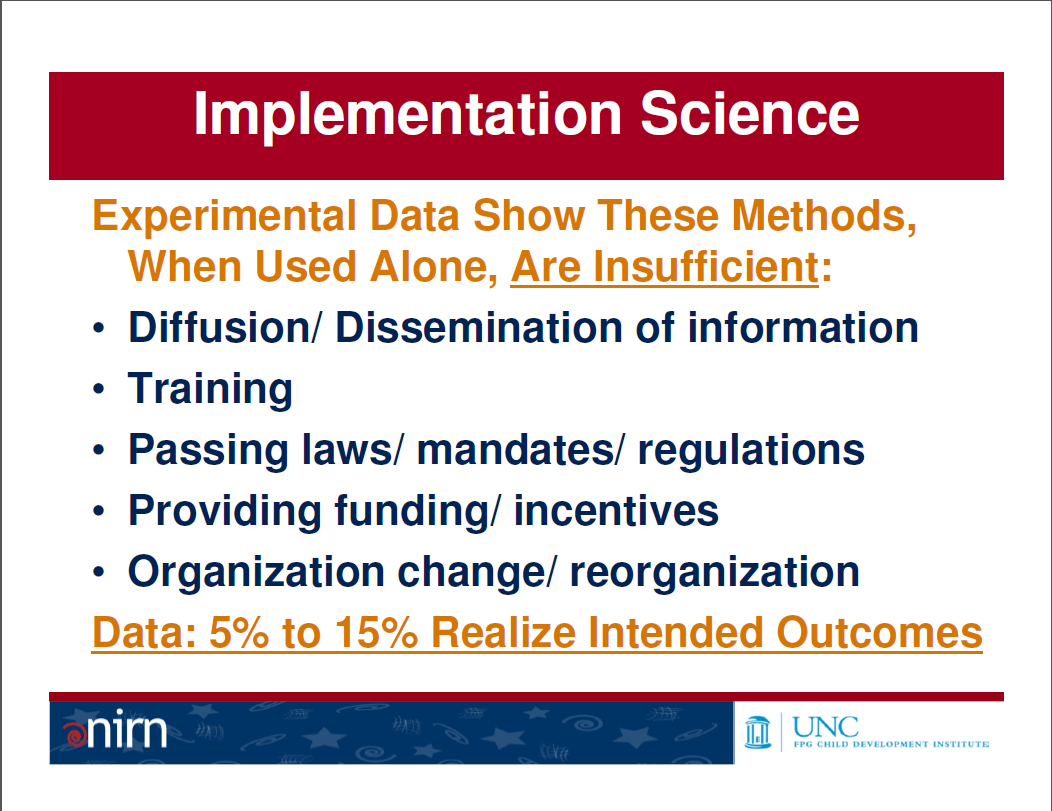 [Speaker Notes: Full Slide Presentation at  http://nirn.fpg.unc.edu/sites/nirn.fpg.unc.edu/files/resources/NIRN-CII-ImplementationAndPublicPolicy-12-2012.pdf	

National Implementation Research Network website at http://nirn.fpg.unc.edu/]
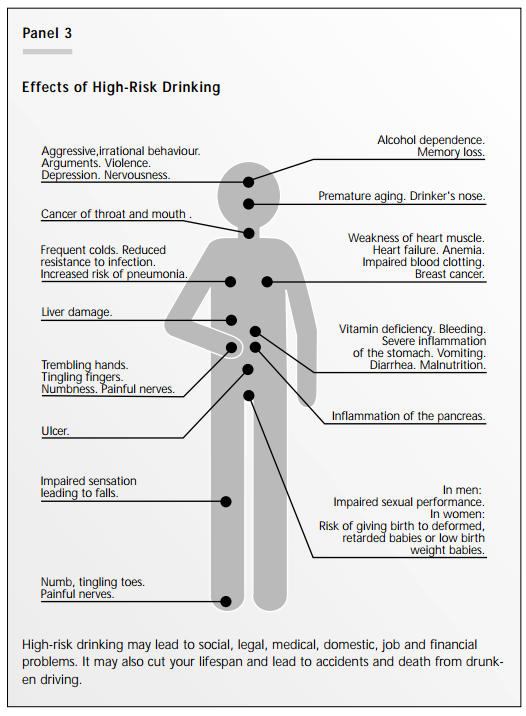 [Speaker Notes: Published on p. 34 of WHO’s Brief Intervention manual.  

http://whqlibdoc.who.int/hq/2001/WHO_MSD_MSB_01.6b.pdf?ua=1]
Alcohol & Health
Swedish Medical Research Council
[Speaker Notes: This is a summary from a consensus conference on this topic sponsored by the Swedish Medical Research Council.

From   
Allebeck, P. and Rydberg, U. Risks and protective effects of alcohol on the individual. Alcoholism: Clinical and  Experimental Research. 1998; 22(7):269S.]
Alcohol SBI Model
cognitive function
coordination
risk taking
risk of injury
severity of injury
chance of survival
Risky Drinking and Injury
excessive   alcohol consumption
National Commission on Prevention Priorities Ranks Preventive Services
[Speaker Notes: The National Commission on Prevention Priorities ranked 25 preventive clinical services. Seventeen received lower rankings than the 8 in this table. 

All listed services have received an A or B ranking from the US Preventive Services Task Force. 


All 25 can be viewed at: 
http://www.prevent.org/National-Commission-on-Prevention-Priorities/Rankings-of-Preventive-Services-for-the-US-Population.aspx]